COMMERCE COMMISSION STAFF VIEWS ONLY
Designing an Innovation and Non-Traditional Solutions Allowance (INTSA)
Workshop for the DPP4 reset
4 March 2024
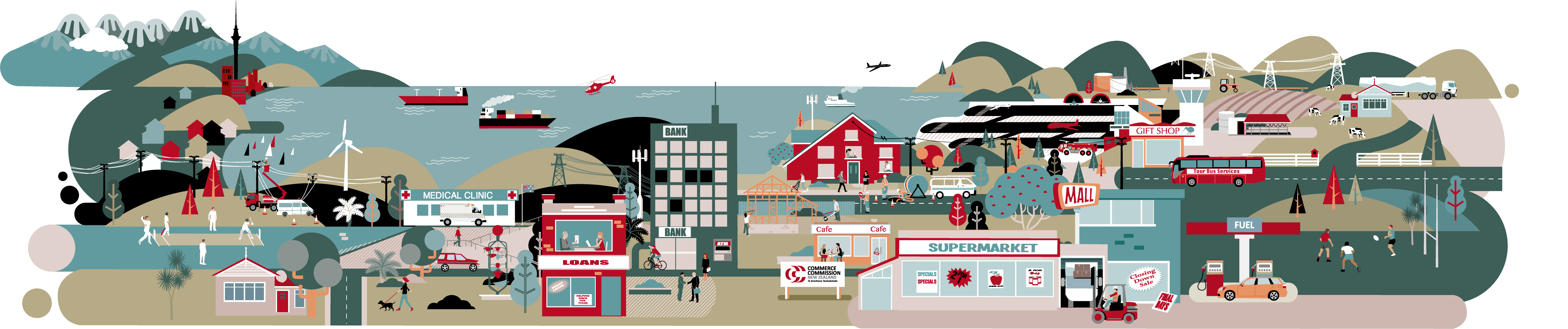 COMMERCE COMMISSION STAFF VIEWS ONLY
Overview
Workshop purpose
Innovation opportunities from DPP4
Role of the allowance over time 
What we outlined in the DPP4 Issues paper, and what we heard.
Setting the characteristics of an INTSA
Illustrative options 
Discussion topics
Next steps
Background slides
COMMERCE COMMISSION STAFF VIEWS ONLY
Workshop purpose
We are considering options for the design of the Innovation and Non-Traditional Solutions Allowance (INTSA). 

Today we wish to:
Share our early thinking about illustrative options for an INTSA and the trade-offs between the characteristics and risk. 
To hear feedback and ideas for how we can develop an INTSA that is most beneficial to consumers.
Draft reasons May 2024
1 April 2025
DPP3 – Innovation project allowance
Reset design
DPP4 – INTSA
Final reasons November 2024
Workshop 4 March 2024
We are here
COMMERCE COMMISSION STAFF VIEWS ONLY
Innovation opportunities in DPP4
CAPEX
EDBs have incentives to innovate under the DPP/CPP’s settings through cost savings and quality standards; however
There are no explicit financial incentives for benefits not realised until a later regulatory period; and
EDBs may choose not to fund high risk projects, favouring traditional capex solutions.
INTSA
OPEX
As a result, we consider an INTSA could perform 
two functions. It could appropriately incentivise projects 
that are likely to provide long term benefit to consumers:   
that are riskier than BAU and wouldn’t otherwise happen (including non-traditional solutions); and/or
where benefits do not accrue until future, or through multiple, regulatory periods.
COMMERCE COMMISSION STAFF VIEWS ONLY
Role of innovation allowances over time
COMMERCE COMMISSION STAFF VIEWS ONLY
DPP4 Issues paper:
Principles for an INTSA scheme
We proposed five principles:
Submitters generally supported these principles, and suggested some additional principles:
Non-regulated additionality: whether a non-regulated party could offer the innovation (Contact). ​
Novel: funding would facilitate combination of new and/or existing ideas, data, technology or partners (Orion).
Efficient: funding would facilitate prudent investment in systems and processes that improve asset management efficiency, customer service or information transparency (Orion).​
Limiting risk of inefficient expenditure: limiting consumers exposure to inefficient expenditure or innovation that is excessively risky (Horizon).

“The additionality principle is the central principle for assessing whether innovation is needed. We disagree with relying on other funds to fund innovation. The availability of these funds is outside the control of the regulatory framework and they can’t be relied on. This is especially true at the moment with the change in government and the review of government spending.” – WE*​​
COMMERCE COMMISSION STAFF VIEWS ONLY
DPP4 Issues paper:
Characteristics for an INTSA scheme
In your feedback on the Issues paper we heard:
Several suggestions for ‘project type’ such as DSO capability (WE*); Business plan incentives (Vector); and energy hardship (Unison).
Suggestions for ‘conditions’ such as sharing learnings (WE*, SolarZero) or linking to EA work programme (Orion).
Other suggestions such as providing process or guide (Electra, WE*);or collaboration (Orion, Flexforum).
“We suggest a different approach. We suggest that an industry learning stream of work is established that connects with the innovation allowances and funding. As industry rapidly learns through this process the AMP and DPP processes can pick up this learning. But the key point is that the learnings are applied by the industry as the learnings become available.​” - SolarZero
COMMERCE COMMISSION STAFF VIEWS ONLY
Setting the characteristics of an INTSA
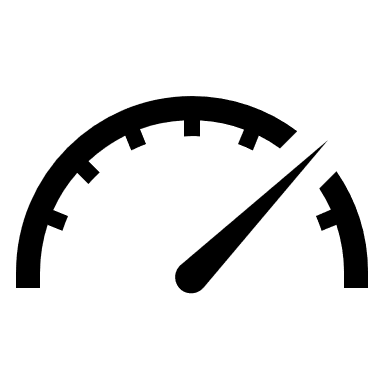 The characteristics of an INTSA scheme can be set in different ways, for example:
Approval timing could be ex ante or ex post 
Approved recoverable expenditure could be based on ex ante forecast or ex post actual costs
The amount of recoverable expenditure could be set as a high or low share (%) of the project costs.
Available funding could be capped against a share of an EDBs maximum allowable revenue.
The combination of settings in an INTSA could affect the risk burden held by consumers, and/or the EDBs - as well as the likelihood that EDBs wish to undertake projects through an INTSA in DPP4. 
We are considering a range of combinations for an INTSA to look at how these could manage the risk burden, to an acceptable level, and deliver long-term net benefit for consumers.
“We see DPP4 as a potential turning point for the sector, if it were to provide the necessary incentives (and necessary risk management mechanisms) for all EDBs to commit to innovation as a core part of their asset management and investment planning.  This commitment will lead to significant improvements in EDB capabilities by 2030.” – Rewiring Aotearoa
COMMERCE COMMISSION STAFF VIEWS ONLY
Illustrative range of options
Working assumptions:
This table is designed to illustrate the potential scope within which we could design an INSTA scheme in order to get feedback. These are not specific INTSA scheme design proposals. 
We could build an INTSA scheme that could cater for a range of projects which could potentially be at different stages/have different requirements e.g. a research and development project versus a demonstration project. 
Options would not be mutually exclusive. 
It is assumed all schemes will require learning to be disseminated in some form.
COMMERCE COMMISSION STAFF VIEWS ONLY
Session 1: Discussion topics
In session 1 we would like to hear from you about the illustrative examples for an INTSA scheme design. 

Proposed discussion topics: 
Types of projects that EDBs might want to undertake using INTSA during DPP4
Consumer safeguards to manage the risk burden
Designing INTSA scheme accessibility
COMMERCE COMMISSION STAFF VIEWS ONLY
Session 2: Discussion topics
In session 2 we would like to hear from you about the balance for the trade-offs between characteristics that must be considered in setting an INTSA scheme.

Proposed discussion topics: 
Conditions 
Project type/definition 
Share of recoverable expenditure (%) 
Supporting evidence
COMMERCE COMMISSION STAFF VIEWS ONLY
Next steps
Thank you for your participation
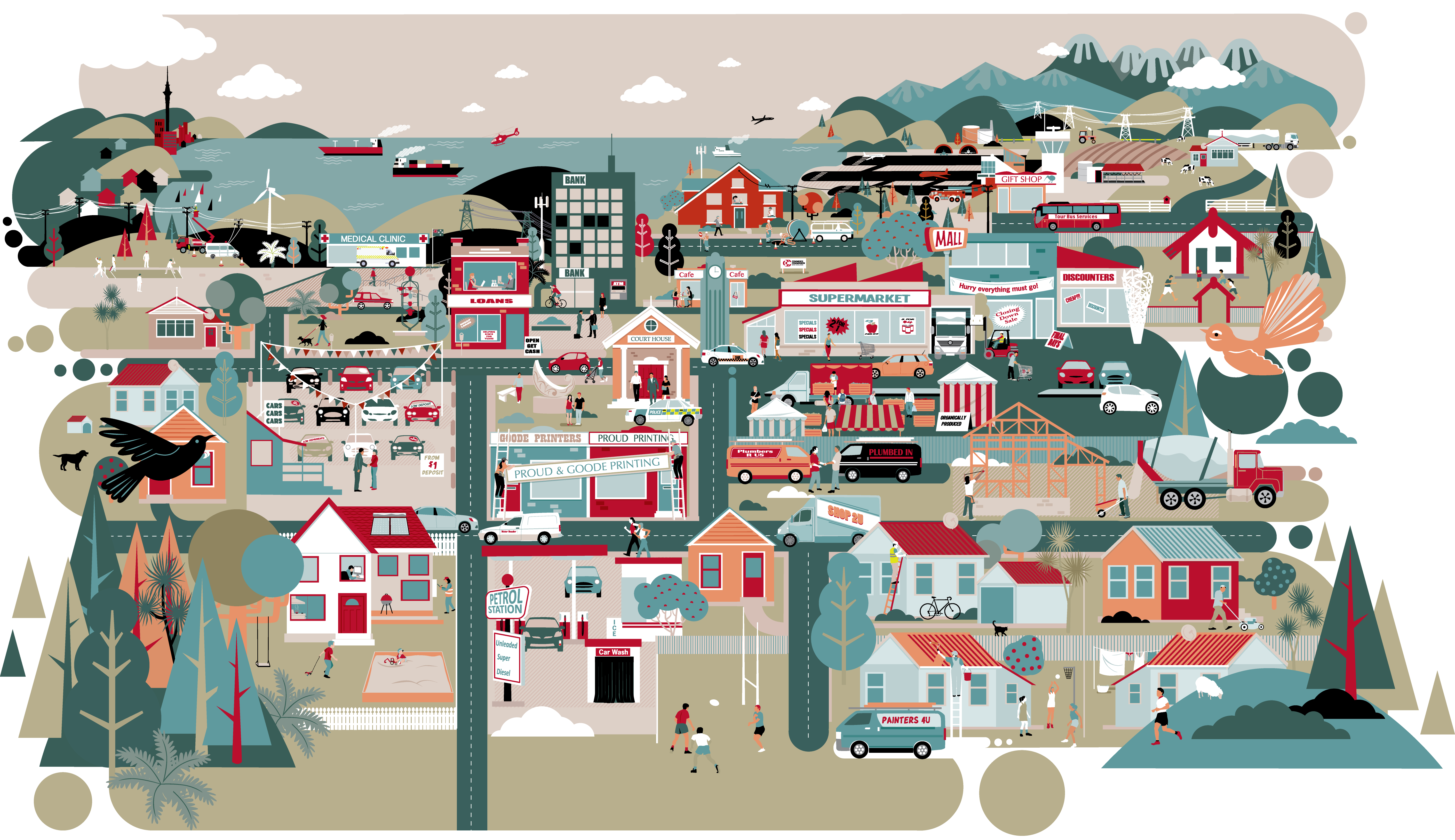 COMMERCE COMMISSION STAFF VIEWS ONLY
Background slides
DPP3 Innovation Project Allowance 
Direction from Input Methodologies
COMMERCE COMMISSION STAFF VIEWS ONLY
DPP3 Innovation Project Allowance
COMMERCE COMMISSION STAFF VIEWS ONLY
Direction from Input methodologies
The IM Review 2023 decision SP05 included the decisions to:
rename and broaden the IPA into an innovation and non-traditional solutions allowance (INTSA); and
remove the ‘innovation project’ definition from the IMs.
The IMs allow us to implement the INTSA as a recoverable cost subject to the conditions in the DPP (or CPP) determination. 
The intention for the allowance is to incentivise potentially risky projects that may not otherwise be conducted. This supports the regimes wider incentives on EDBs to embed a culture of innovating and testing non-traditional solutions in order to create long-term benefits for consumers.
What we are doing now: 
Considering a range of scheme options within the scope of the IMs that is appropriate for the relatively low cost DPP regime.
Considering the settings for the INTSA: principles and characteristics 
Considering that each DPP reset is a new opportunity to potentially improve an INTSA’s settings to meet emerging needs and incorporate lessons learned.